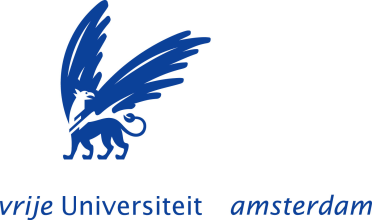 Mentoring of children of immigrants and refugee children
 
Prof. Maurice Crul
Pioneers of Mentoring in the Netherlands
Turkish and Moroccan students organizations.
Homework classes for children in primary and lower secondary school.
Parents were unable to help and advise on school matters.
SOEBA homework project.
My own PhD research which brought out the importance of older siblings.
Report on the SOEBA homework project
SOEBA Community Organisation
SOEBA and I developed the first mentor project in schools.
Ministry of Education picks up publicity around mentor project SOEBA.
Development of a national mentor program aimed at children of immigrants.
Developing a National Program
Evaluation report for the Ministry of Education on four pilot mentor projects.
A lot of differences between projects: goals, methods and organizations involved.
Next step: To develop a professional methodology and toolkit mentoring together with commercial educational buro Sardes.
Four Phase Mentor Methodology
Introduction phase : matching and setting goals.
Practical phase: aimed at giving pupil tools to study more effectively: learning to learn.
In-depth phase: building trust in which emotional support takes frontstage.
Closing phase: in which mentor takes a step back to see if mentee can do it on his own.
Knowledge Centre Mentoring
Support New Projects (Toolkit)
Handbook Mentoring
Development of Training Mentors
Explosion of Mentor Projects
Start of many new mentor projects: Immigrant organizations, welfare organizations, school institutions, semi professional organizations.
No longer a focus on immigrant youth specifically.
Many projects stop after a few years!
Projects not well embedded into school organizations, funding stops and results varied or were unclear.
New Phase: Upscaling and further Professionalization
Royal Orange Foundation invests 3 million Euro’s for a five year period in a national mentor program.
Twenty five mentor projects are launched in 25 cities. 
A wide variety of partners and target groups.
Scientific evaluation of the program.
National Mentor Program Royal Orange Foundation
Commercial Buro’s Sardes and Radar work as consultants: Training of project leaders, training of the mentors, intervision etc..
Large scale evaluation of outcomes.
Evaluation of mentor organization.
National Mentor Program Royal Orange Foundation
Project Evaluation: 816 Mentees
National Mentor Program Royal Orange Foundation
Project Evaluation: 816 mentees
Royal Orange Foundation
Evaluation
Royal Orange Foundation
Evaluation
Results for the Mentees
Start
End
Social skills              Cognitive skills
Royal Orange Foundation
Evaluation
Mentee knows better how to mobilize help
Royal Orange Foundation
Evaluation
Mentor and Mentee interaction
Royal Orange Foundation
Evaluation
Interaction between Mentor and Mentee
Royal Orange Foundation
Evaluation
Mentor and experience in mentoring
Royal Orange Foundation
Evaluation
Leadership Styles Mentor Projects
Royal Orange Foundation
Evaluation
Leadership Styles Mentor Projects
New Largescale Mentor Program Op Zuid
The aim is to establish a 1000 mentor-mentee connections. 
In the year 2015-2016 799 pupils received mentoring by a student mentor (Rotterdam University of Applied Science)
Aimed at Secondary Schools in the South district of Rotterdam. 
All children in the participating classes get a mentor. 
Mentoring is done in school with a teacher present. Both one on one mentoring and in small groups (3 or 4 children).
Results of the Mentoring Program Op Zuid
In general only small significant effects on school subjects scores.
Stronger effects when mentoring was one on one.
Stronger effects when mentor was always present (student mentors do not always show up).
Satisfaction with Mentor Program Op Zuid
Both teachers, studentmentors and mentees show a great deal of statisfaction with the program.
The satisfaction is much bigger than the statistical results justify based on the evaluation.
This is true for many mentor programs: a lot of enthusiasm but it doesn’t results in very big study gains.
Why is this the case?
New Mentor Programs for Refugee Children
Sweden, Germany, The Netherlands and Austria most effected by the refugee crises of 2015-2016.
Many children have come to Europe that need to be included in education.
The biggest challenges are with children that came during secondary school age.
Second language learning and adaption to a new school program and environment.
Different approaches across countries to include them!
Key Issue: Second Language Learning
In Germany and The Netherlands refugee children are put in separate classes for one or two years. 
After these transition classes they are put in regular classes, usually without further second language support. 
Most children end up in vocational classes irrespective of their capacities.
There are considerable problems integrating refugee children in secondary schools in Germany and The Netherlands!
Can Mentor Projects Potentially Help?
In the Mentor program Op Zuid in Rotterdam refugee children are now also receiving mentoring. 
No large scale evaluation, but experiences are very positive based on comments of both the student mentors and refugee children. 
Student and Peer mentoring (one to one) by native born students aimed at second language learning can help refugee children to learn the language more quickly.
Children benefit from one to one attention which they usually cannot get from the teacher.
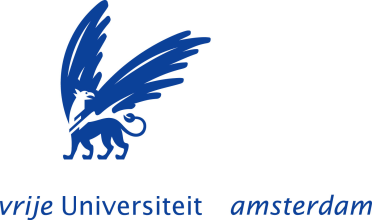 Summary
First mentor projects in the Netherlands aimed at children of immigrants and were started by Turkish and Moroccan student organizations.
Professionalization of projects (Training, Methodology; Organization).
Upscaling of mentor projects (broader target group; disadvantaged youth).
More large scale evaluation. Largely positive outcomes, but not very big effects. 
New phase: refugee children as a new target group.